Information Technologies
Concept and Management
Information Systems : Definitions
One that collects, processes, stores, analyzes and disseminates information for specific purpose.
Suatu sistem informasi seringkali mengacu kepada satu atau lebih sistem informasi yg lebih kecil  Program Aplikasi
Program Aplikasi : Program computer yang dirancang untuk mendukung atau proses bisnis tugas tertentu
[Speaker Notes: Mahasiswa mendiskusikan apa saja yg menjadi komponen sistem informasi]
Information Systems : Definitions (2)
Sistem informasi pada organisasi yang terhubung secara keseluruhan dan orang di dalamnya dapat saling berkomunikasi dan dapat mengakses informasi  dengan jaringan elektronik  Enterprisewide Information System
Information Systems : Concept
Data : ??????
Informasi : ?????
Knowledge : ?????
Data, informasi dan knowledge dapat menjadi input bagi sistem ataupun output dari sistem
[Speaker Notes: Data : gambaran mengenai sesuatu, kejadian, kegiatan dan transaksi yang direkam, diklasifikasikan dan disimpan tetapi belum dapat memenuhi kebutuhan tertentu
Informasi : data yg telah terorganisir sehingga mempunyai arti dan nilai bagi penerimanya
Knowledge : terdiri dari data dan atau informasi yang telah terorganisir  dan di proses untuk memenuhi kebutuhan, pengalaman, akumulasi pembelajaran yang di aplikasikan pada masalah yg dihadapi saat ini atau pada aktivitasnya. 
Mahasiswa menyebutkan contoh data, informasi dan knowledge]
Classification of IS
Organizational Levels
Functional (Departmental)
Enterprisewide
Interorganizational
Type of Support provided (Main Types of IT Support System)
Departmental, corporate and Interorganizational Systems
Functional (Departemental ) IS
The Major Functional IS are organized around the traditional departments function
A special system that crosses several department is the Transaction Processing System (TPS). 
TPS automates routine and repetitive tasks that are critical to the operation of the organization. Ex : billing customer
Enterprise Information System
Sistem informasi yang melayani beberapa departemen dan aplikasi yang digunakan di masing – masing departemen  -- > Enterprise Information System (EIS).
Contoh : ERP
Interorganizational Systems
Adalah sistem informasi yang menghubungkan dua atau lebih organisasi.
Sering disebut sebagai Interorganizational Information System (IOSs).
[Speaker Notes: Mahasiswa memberikan contoh Interorganizational Information System (IOSs).]
Evolution of Support System
Pemicu :
Biaya pertransaksi semakin meningkat
Kemampuan komputer meningkat
Trend baru sistem informasi (Management Information System, Office Automation Systems, Decision Support System,  Intelligent Support System)
Interrelated Support System
[Speaker Notes: Mahasiswa menjelaskan apa yang dimaksud dengan Management Information System, Office Automation Systems, Decision Support System,  Intelligent Support System]
How IT Supports Organizational Acitivities
Operational Activities
Berkaitan dengan kegiatan operasional sehari – hari dan untuk jangka pendek. 
IS yang mendukung : Transaction Processing System, Management Information System, Mobile Systems.
 Digunakan oleh Supervisor, Operator.
Managerial Activities/Tactical Activities
Berkaitan dengan kegiatan  middle management seperti perencanaan jangka pendek, organisir dan pengendalian. 
IS yang mendukung : Management Information System

Strategic Activities
Berkaitan dengan kegiatan yang berkaitan dengan situasi yang secara signifikan dapat mengubah perilaku dalam berbisnis.
Membantu organisasi dalam hal :
Strategic Response Activities : dapat merespon dengan cepat pesaing utama atau perubahan lain yang terjadi pada lingkungan organisasi
Menjadikan organisasi sebagai Initiator of Change

How  IS Support People in Organizations IS Support People in Organizations
IS Infrastructure and Architecture
Infrastruktur : terdiri dari fasilitas fisik, layanan dan manajemen yang mendukung seluruh sumberdaya  komputer di organisasi
Komponen : Perangkat keras komputer, Perangkat lunak, jaringan dan fasilitas komunikasi, basis data dan personel manajemen informasi.
IT Architecture
High – level map or plan of the information assets in an organization including the physical design of the building that holds the hardware.
Is a guide for current operations and a blueprint for future directions
Base on business architecture
Classify Information architecture by computing paradigms
Computing Paradigms
Mainframe Environment 
PC Environment
PC LAN
Wireless LAN
Distributed Computing
Client/Server Architecture
Legacy Systems
Peer – to – peer (P2P) architecture
Managing Information Resources
IS resources  Lihat komponen IS
Managed by IS Department
Bukan hanya secara teknis tapi juga manajerial dan strategik
The Changing Role of the IS Department
SekianTerima Kasih
Interrelated Support System
Main Types of IT Support System
IS Support People in Organizations
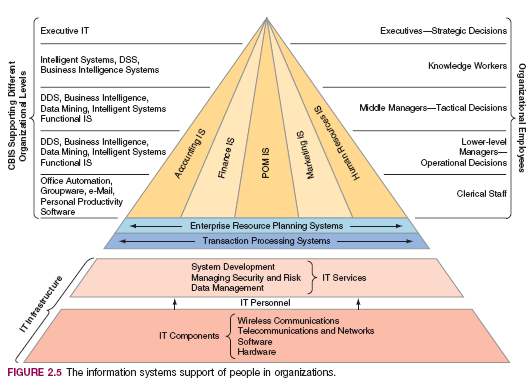 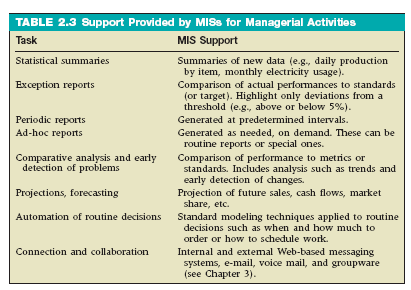 Tugas
tugas 2.docx